শিক্ষক পরিচিতি
পাঠ পরিচিতি
তছলিমা ইয়াছমিন শিখা 
সিনিয়র শিক্ষিকা 
ধরমপুর মাদ্যমিক বিদ্যালয়
ভেড়ামারা , কুষ্টিয়া 
মোবাইলঃ ০১৭১২৮২৮৭৬৪
ইমেইলঃ taslimayesmin74@gmail.com
শ্রেনীঃ দশম
বিষয়ঃ ভূগোল ও পরিবেশ 
অধ্যায়ঃ ৬ষ্ঠ
সময়ঃ ৪৫ মিনিট
তারিখঃ
আজকের পাঠ( বাড়িমণ্ডল)
সাগর
Hydrosphtre এর বাংলা প্রতিশব্দ বাড়িমণ্ডল । বাড়ি অর্থ পানি , মণ্ডল অর্থ জগৎ বা 
ক্ষেত্র । পৃথীবীর সমস্থ পানির ৯৭ ভাগ সমুদ্র আছে  । সমুদ্র কে তিন ভাগে ভাগ করা যায় । 
সাগর মহাসাগর উপসাগর । পৃথিবীর সমস্থ পানি কে দুই ভাগে ভাগ করা যায় । লবনাক্ত
ও মিঠা পানি ।লবনাক্ত পানি ৯৭ ভাগ মিঠা পানি তিন ভাগ ।
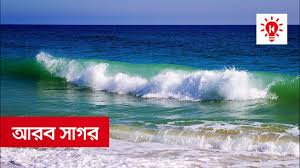 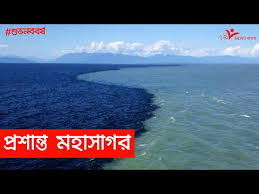 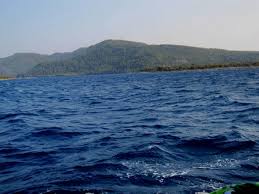 মহাসাগরের আয়তন ও গড় গভীরতা
উপকুল
উপকুলীয়ত রেখা
আগ্নেয় দিপ
মহীসপন
ঝিনুক আংশ
মহীঢাল
নিমজ্জিত শৈল শিরা
গভীর সমুদ্রেতর সম্ভূমি
গভীর সমুদ্র খাত
সমুদ্র তলদেশের ভূমি রুপ
শিখন ফল
মহাসাগর গুলোর গড় গভীরতা গুলো বলতে পারবে ।
বারিমন্ডলের ধারনা ব্যাখ্যা করতে পারবে ।
সমুদ্র তলদেশের ভূমি রুপের বর্ণনা করতেব পারবে ।
দলীয় কাজ
সাগর মহাসাগর ও উপমহাসাগরের মধ্যে একটি করে পার্থক্য লিখ ?
মূল্যায়ন
Hydrosphere এর বাংলা প্রতিশব্দ কি ?
পৃথিবীতে কয়টি মহাসাগর আছে ?
পৃথিবীর সকল জলরাশির শতকরা কত ভাগ সমুদ্র আছে ?
বাড়ির কাজ
সমুদ্রতল দেশের ভুমিরুপের বর্ণনা কর ?